Geografische Informatie Systemen
Introductie in Geografische Informatie Systemen
Tijdens deze les
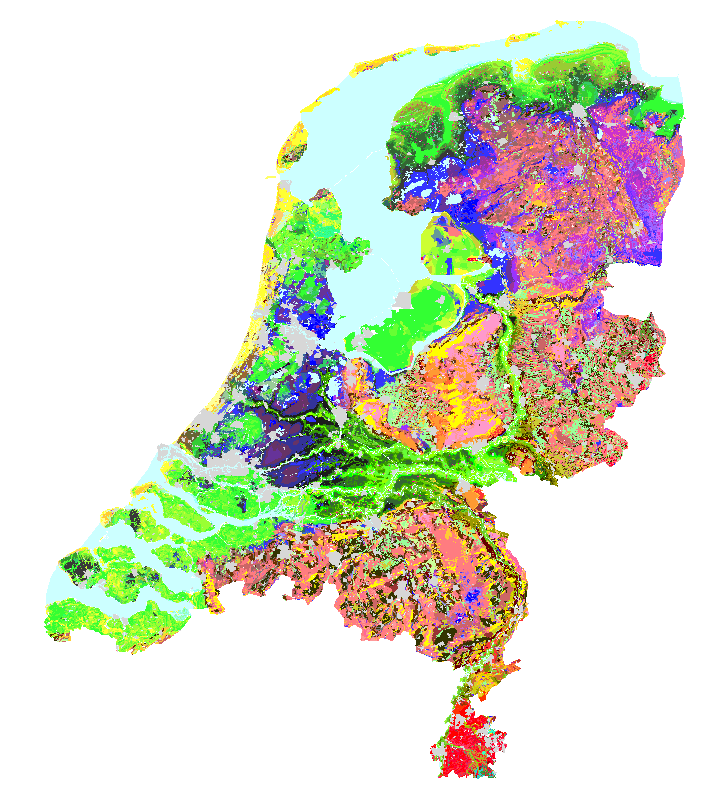 Wat is een Geografische Informatie Systeem?	
Geografie wat kan je ermee?

Bodemkaarten

We gaan aan de slag met een Geografisch Informatie Systeem
Geo..watte?
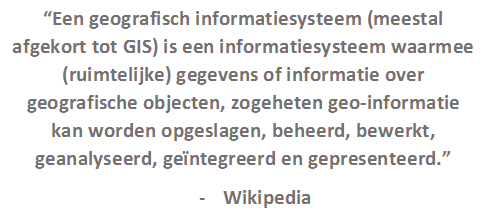 Geografische Informatie Systemen
Wegen
Landbouw
Grenzen
Rivieren/meren
Hoogte 
Satelliet beelden
Enz..
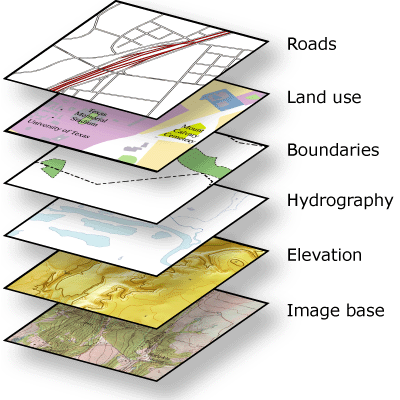 Geografie wat kun je er mee?
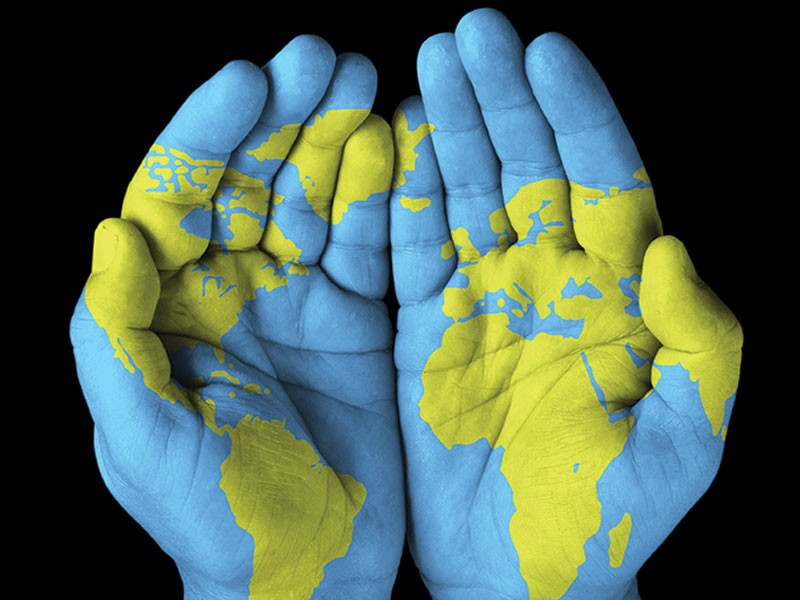 Topografie			
Infrastructuur		
Natuur				
Weer			
Milieu			
Water en Land		
Landgebruik
Kaarten
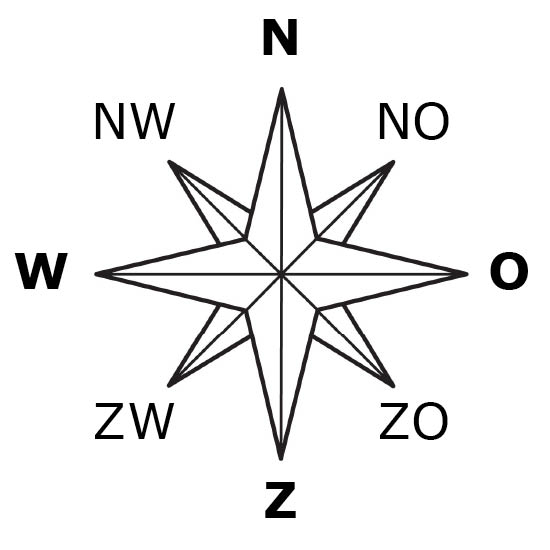 Wat vinden jullie van deze kaart?
Belangrijk om een kaart te kunnen begrijpen zijn;
Een Titel
Een Legenda
Een Windroos
Een Schaalbalk
Daarnaast, worden veel kaarten voorzien van coördinaten, het coördinatensysteem en de projectie, informatiebron, logo’s van bedrijven en instanties.
Geografische Informatie Systemen
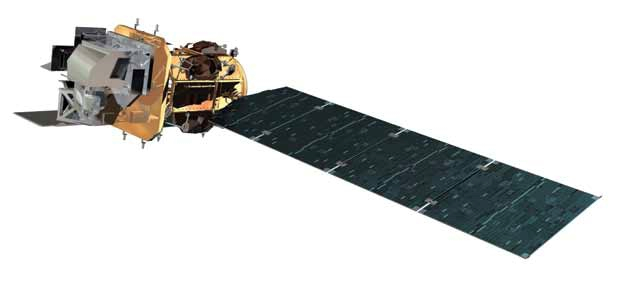 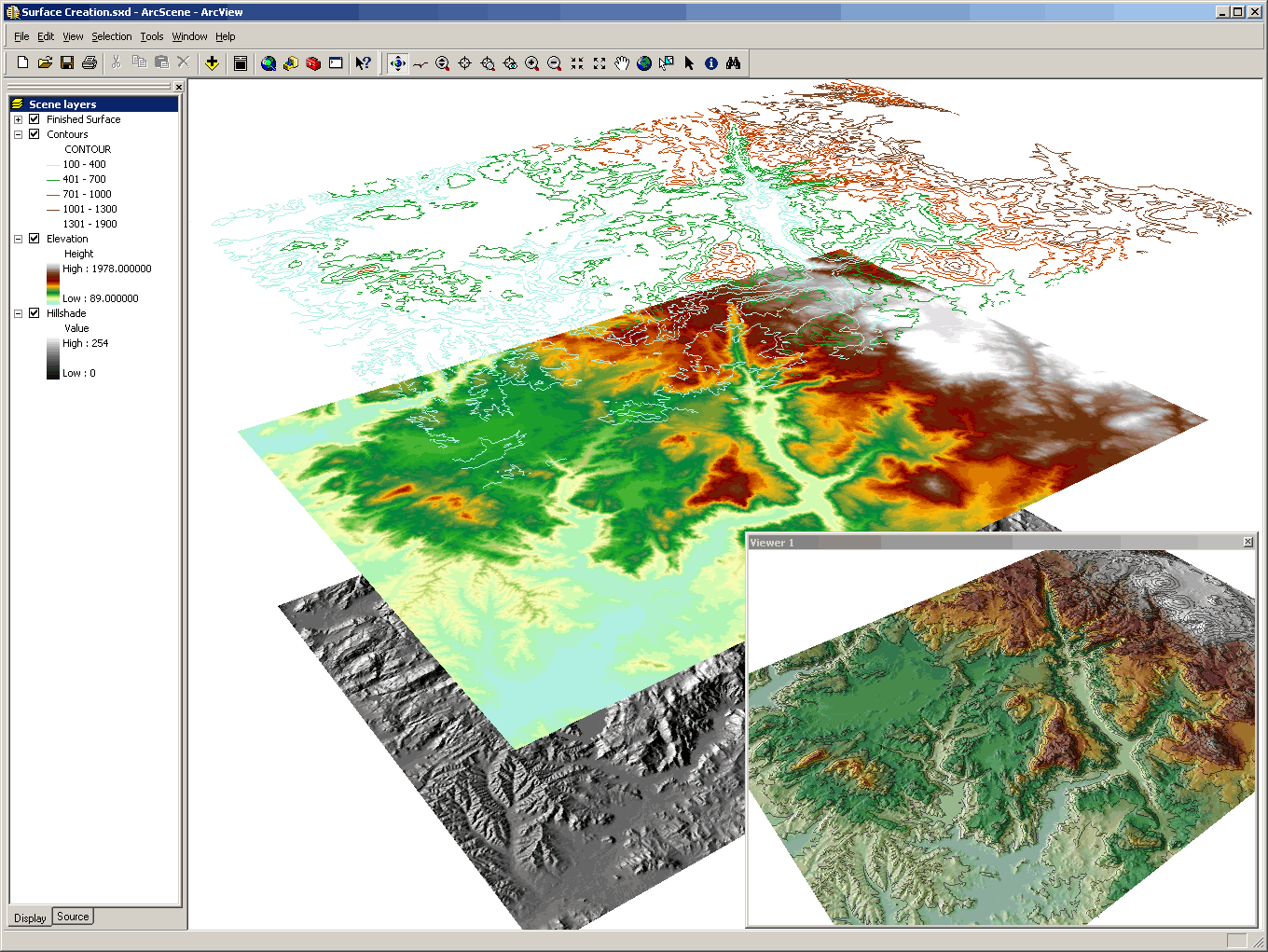 Google Earth (of maps)
EduGIS

ArcGIS
Grass GIS
Quantum GIS
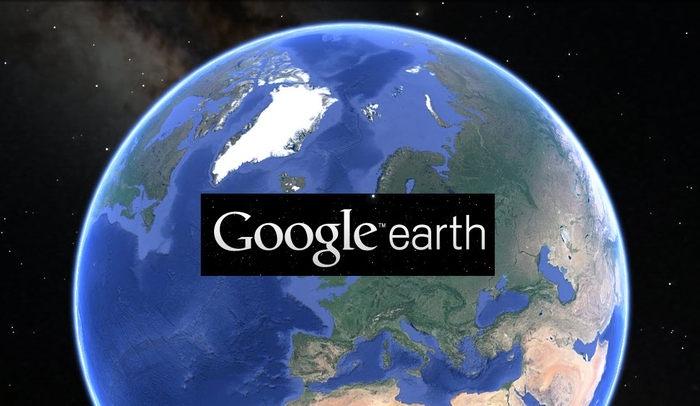 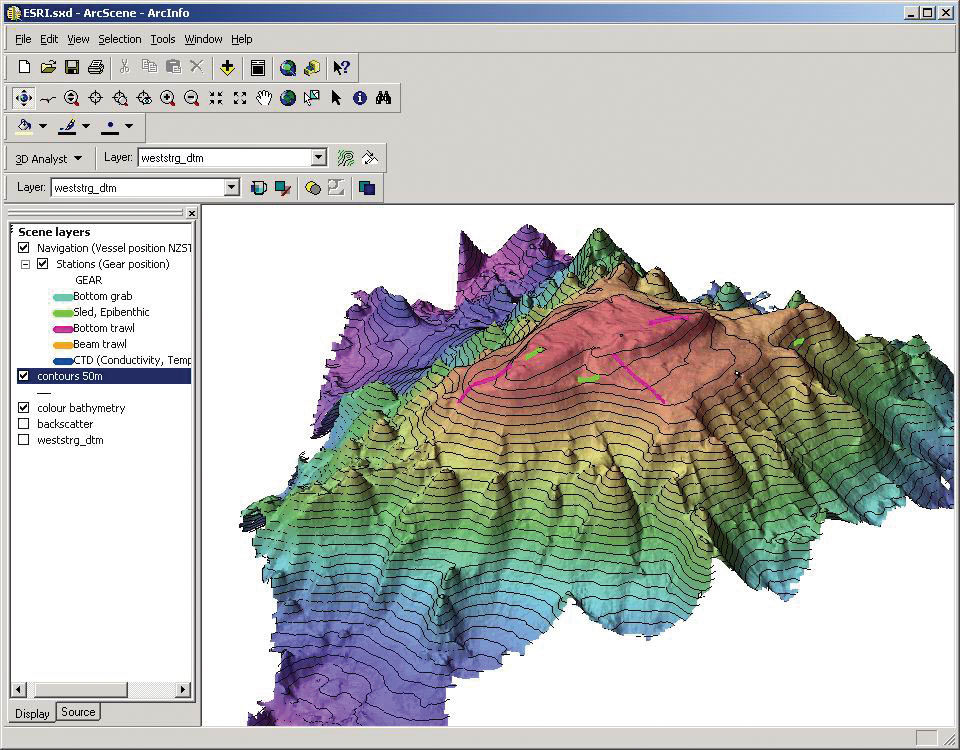 Bodem kaarten
Waarom is het belangrijk dat we weten met welk bodemtype je te maken hebt?
Bouw
Landbouw en Veeteelt
Natuur Ontwikkeling
Erosiebestrijding
Waterhuishouding
Bodem
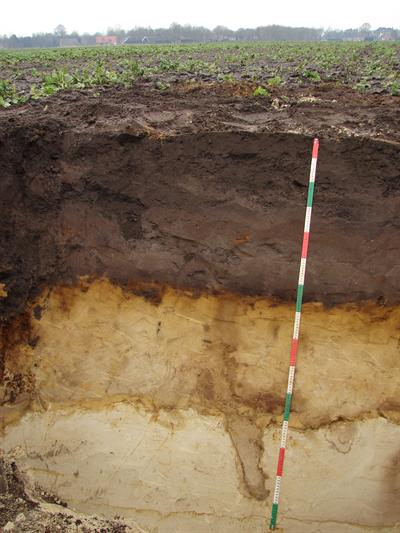 O
O Horizont: Humus laag
A Horizont: Inspoelings laag
B Horizont: Uitspoelings laag
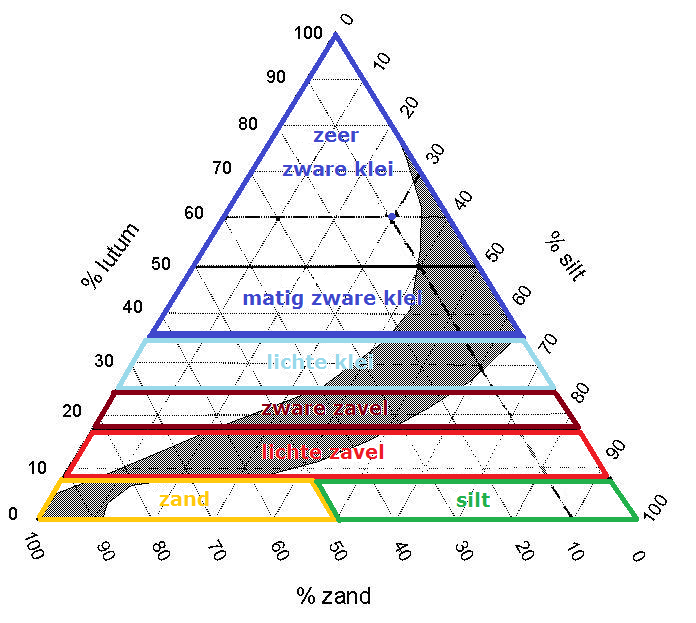 A
C Horizont: Moedermateriaal
B
C
Bodem Types
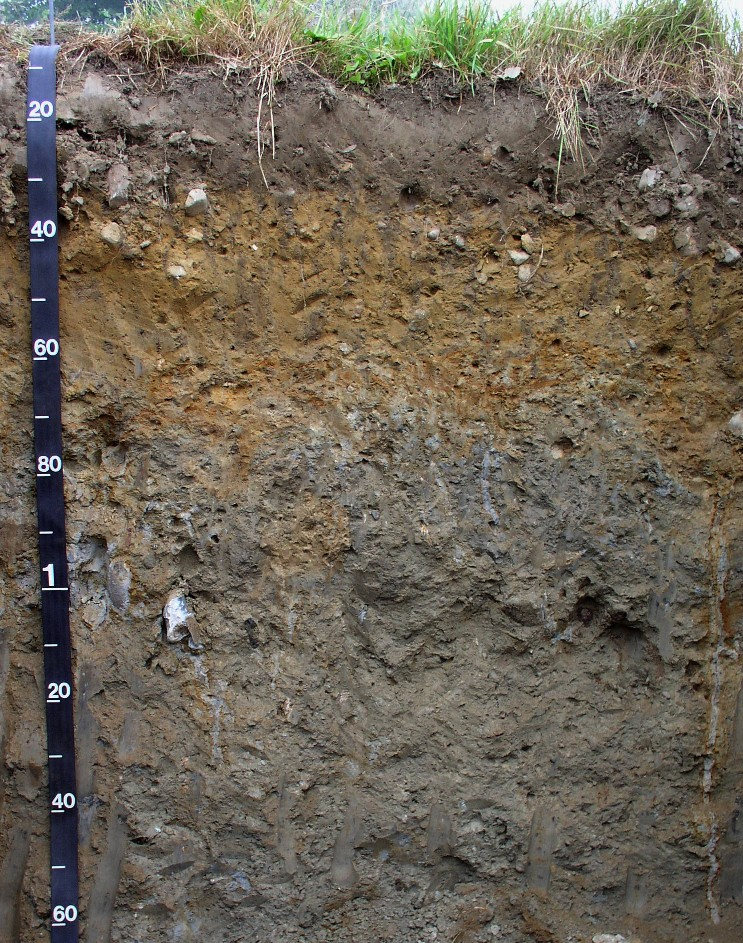 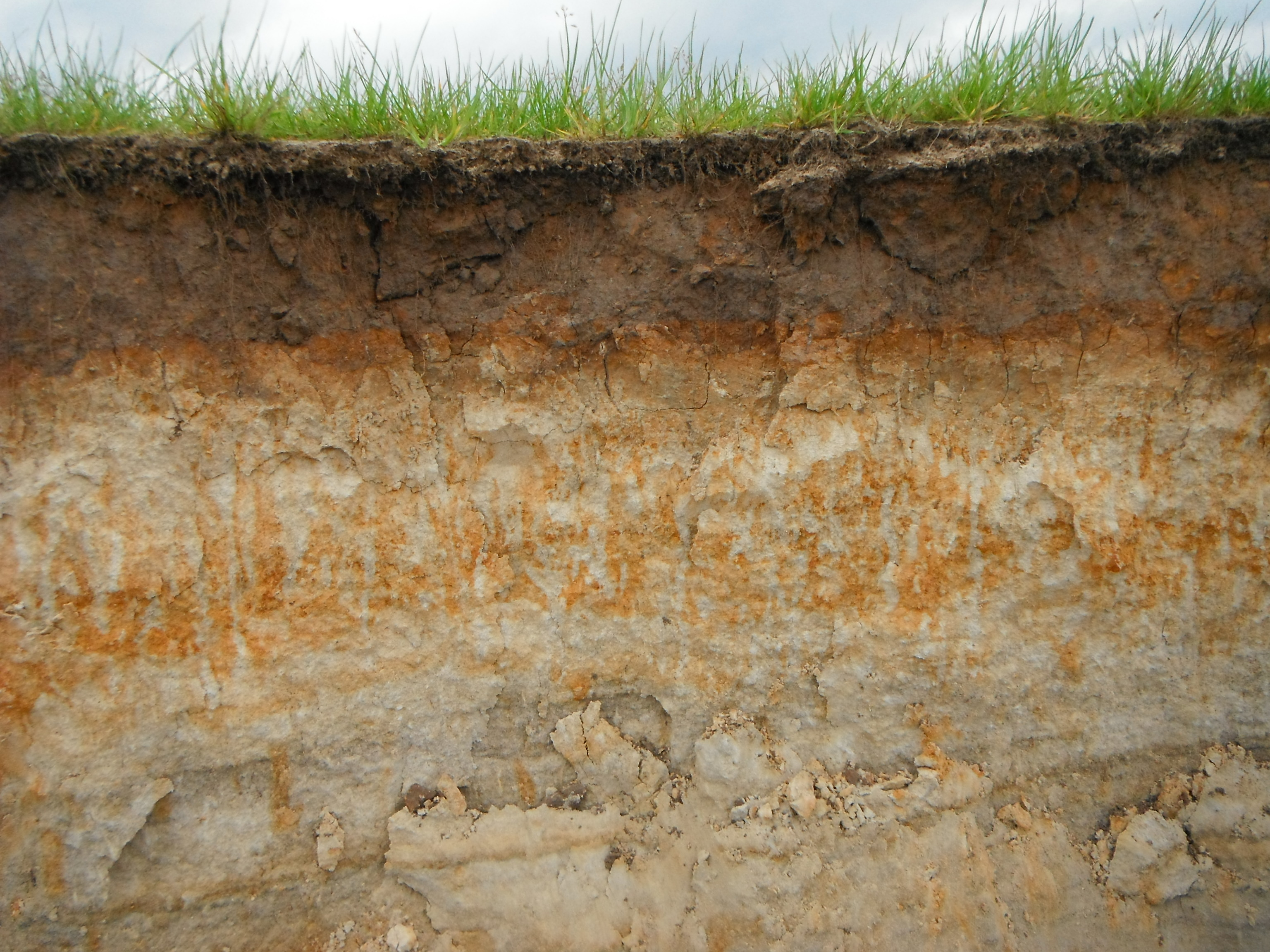 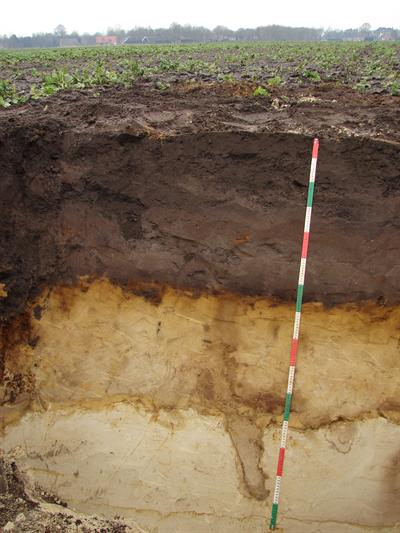 Zand
Leem
Klei
Bodem Spoorzone
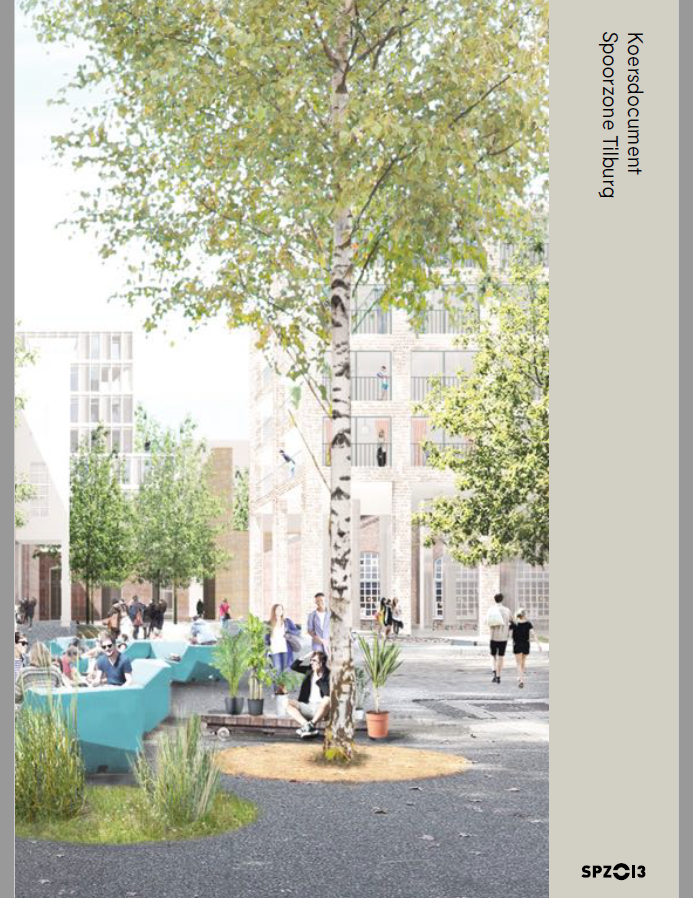 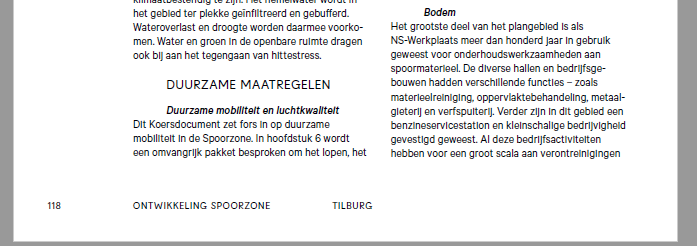